Transfer learning with cluster ensembles
Author – Vipul raghuwanshi
Scientific advisor - Vladimir Berikov (Dr.Tech, Sobolev Institute of Mathematics)
What is Cluster Ensemble?
Ensemble clustering is one of the successful implementations of collective methodology.
Ensemble approach exploits the idea of making a collective decision using the results of certain algorithms working on different settings such as subsets of parameters, data sub-samples, combinations of features, etc.
It can be further divided into two sub categories :
       1- Homogenous.
	 2- Heterogeneous.
What is Transfer learning ?
Transfer learning or inductive transfer is a research problem in machine learning that focuses on storing knowledge gained while solving one problem and applying it to a different but related problem. For example, knowledge gained while learning to recognize cars could apply when trying to recognize trucks. This area of research bears some relation to the long history of psychological literature on transfer of learning, although formal ties between the two fields are limited.
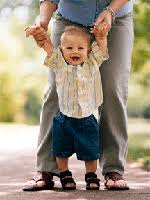 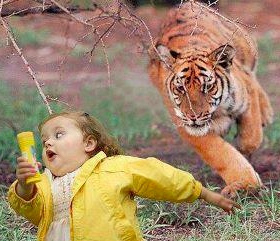 On more data science point of view.
When it is applicable ?
When both task A and B have same input X.
You have lot more data in task A then B.
Low level feature are helpful from A are helpful in learning B.
Why it is relevant ?
Some time we have less data or collection of data is very expensive.
To use knowledge from one to another dataset.
You train your big neural network for the 1000 classes of ImageNet (the object recognition challenge) or you download a winner network available online (VGG, GoogLeNet, ...).
You remove the softmax layer at the end, you create your own dataset with your own classes. You add a new softmax layer with the number of output of your own dataset.
You do the training. It will be really fast as you just need to learn the new softmax layer.
You can either do the training by updating all the parameters of the network (you will not update it much, but it could be slightly better) or you only learn the new softmax layer.
What exactly I have to do in next 2 months ?
Well just lots of experiments to devise a good model to understand transfer learning with cluster ensembles better. 
After it formulate first draft for my new algorithm and then finally start testing it.
What is going to be my final results at end .
To come up with a new algorithm to implement the idea of transfer learning with ensemble clustering. Initially in learning phase to use image classification but later try to make algorithm applicable to more general purpose way.
Thank You.
Any questions ?